CS380: Computer Graphics
Illumination and Shading
Sung-Eui Yoon
(윤성의)
Course URL:
http://sglab.kaist.ac.kr/~sungeui/CG/
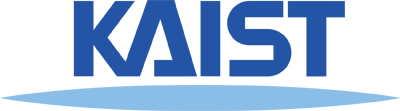 Course Objectives (Ch. 10)
Know how to consider lights 
   during rendering models
Light sources 
Illumination models
Shading
Local vs. global illumination
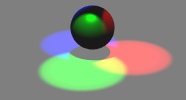 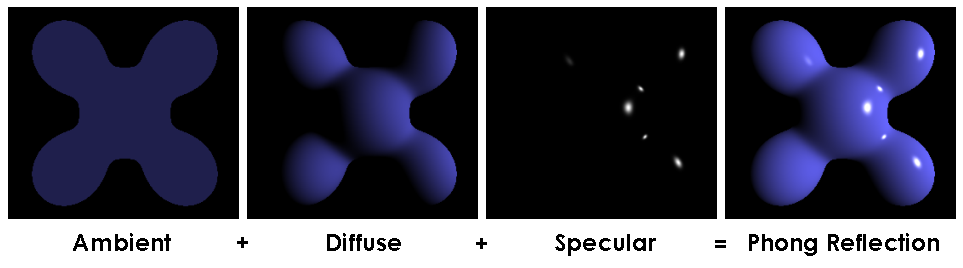 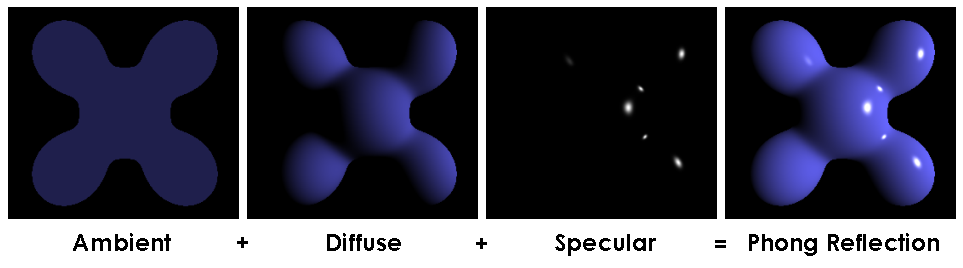 Question: How Can We See Objects?
Emission and reflection!
Question: How Can We See Objects?
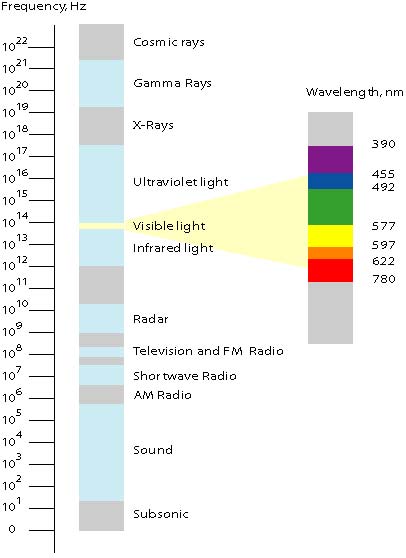 Light 
(sub-class of electromagnetic waves)
Prism
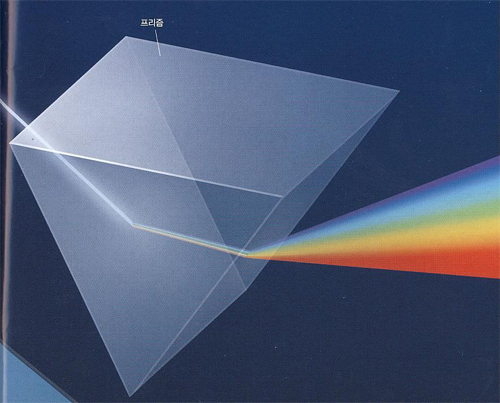 Sun
light
From Newton magazine
eMag Solutions
Question: How Can We See Objects?
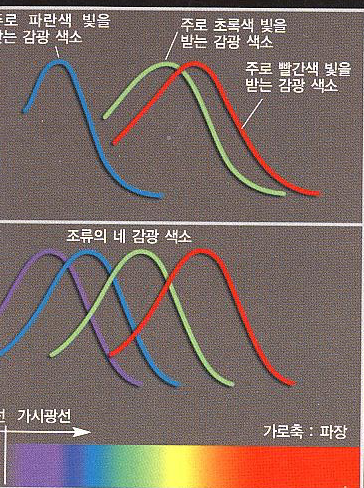 Human
Light 
(sub-class of electromagnetic waves)
Sensitivity
Birds
Rod and cone
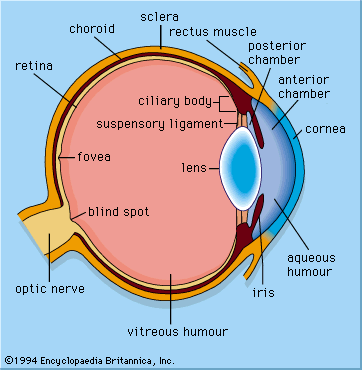 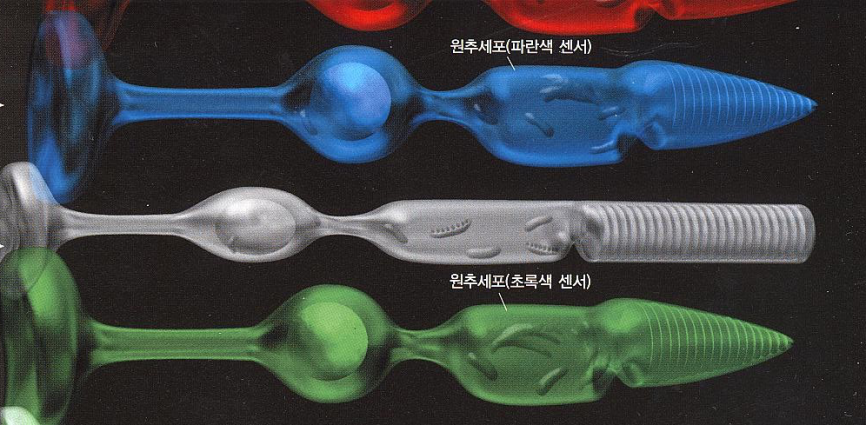 Eye
From Newton magazine
Question: How Can We See Objects?
Emission and reflection!









How about mirrors and white papers?
Light 
(sub-class of electromagnetic waves)
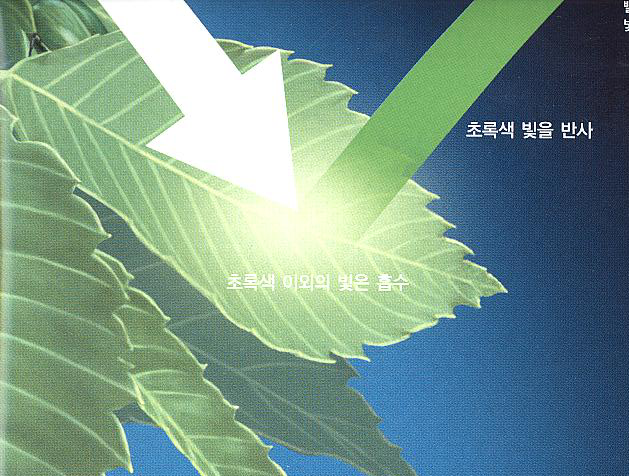 White light
Reflect green light
Absorb lights other than green light
Eye
From Newton magazine
Illumination Models
Physically-based
Models based on the actual physics of light's interactions with matter 
Empirical
Simple formulations that approximate observed phenomenon 


Used to use many empirical models, but move towards using physically-based models
Two Components of Illumination
Light sources:
Emittance spectrum (color) 
Geometry (position and direction) 
Directional attenuation 


Surface properties:
Reflectance spectrum (color) 
Geometry (position, orientation, and micro-structure) 
Absorption
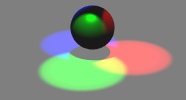 Bi-Directional Reflectance Distribution Function (BRDF)
Describes the transport of irradiance to radiance
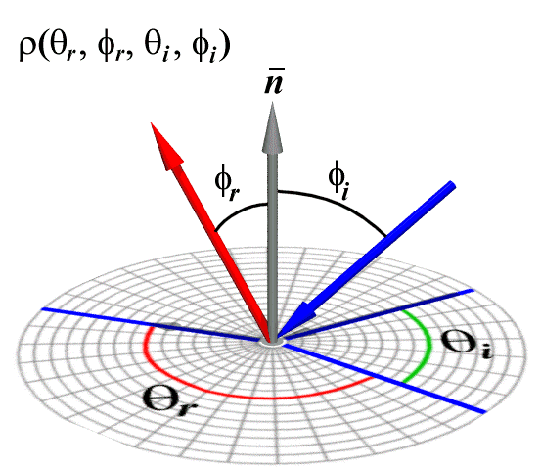 Measuring BRDFs
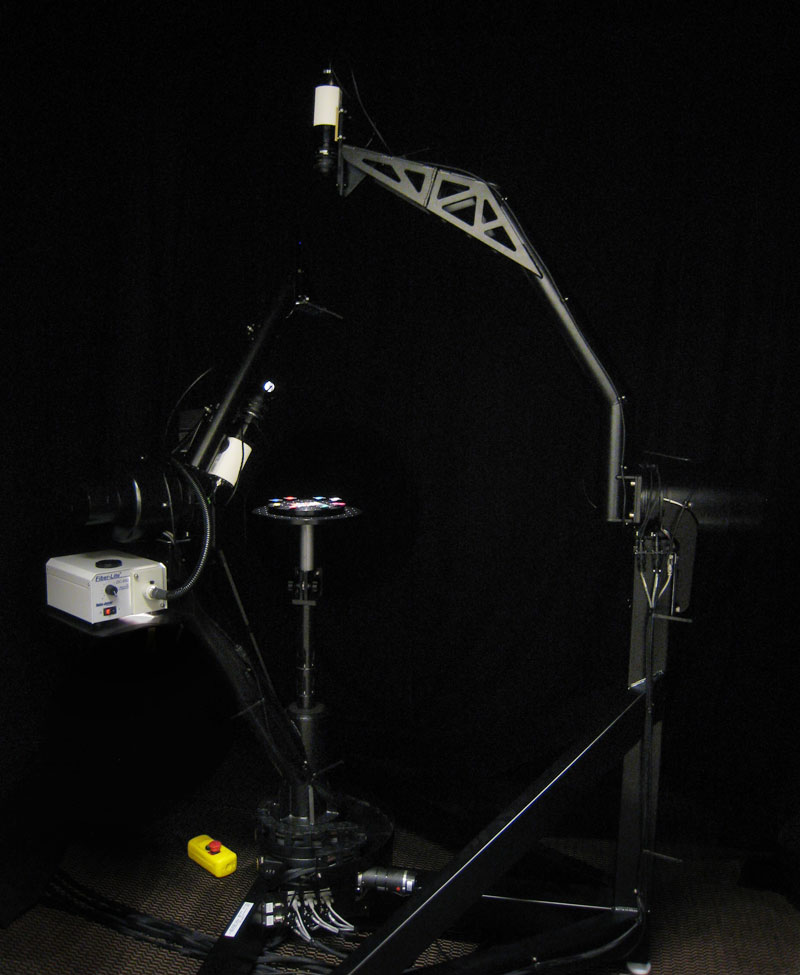 Gonioreflectometer
One 4D measurement at a time (slow)
Photograph of the University of Virginia Spherical Gantry
How to use BRDF Data?
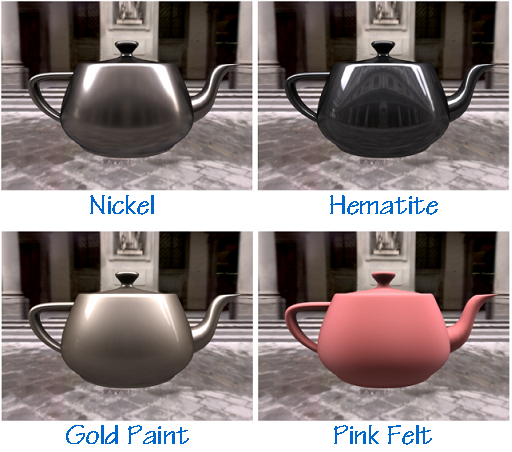 One can make direct use of acquired BRDFsin a renderer
Two Components of Illumination
Simplifications used by most computer graphics systems: 
Compute only direct illumination from the emitters to the reflectors of the scene 
Ignore the geometry of light emitters, and consider only the geometry of reflectors
Ambient Light Source
A simple hack for indirect illumination 
Incoming ambient illumination (Ii,a) is constant for all surfaces in the scene
Reflected ambient illumination (Ir,a ) depends only on the surface’s ambient reflection coefficient (ka)  and not its position or orientation

These quantities typically specified as (R, G, B) triples
Point Light Sources
Point light sources emit rays from a single point
Simple approximation to a local light source such as a light bulb






The direction to the light changes across the surface
Directional Light Sources
Light rays are parallel and have no origin
Can be considered as a point light at infinity
A good approximation for sunlight 




The direction to the light source is constant over the surface
How can we specify point and directional lights?
Other Light Sources
Spotlights
Point source whose intensity falls off away from a given direction 
Area light sources 
Occupies a 2D area(e.g. a polygon or a disk) 
Generates soft shadows
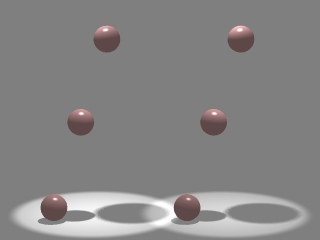 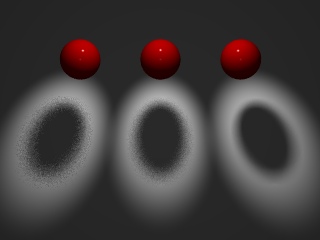 Ideal Diffuse Reflection
Ideal diffuse reflectors (e.g., chalk)
Reflect uniformly over the hemisphere
Reflection is view-independent
Very rough at the microscopic level
Follow Lambert’s cosine law
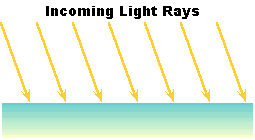 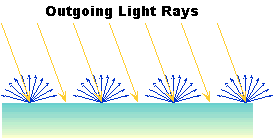 Lambert’s Cosine Law
The reflected energy from a small surface area from illumination arriving from direction     is proportional to the cosine of the angle between      and the surface normal
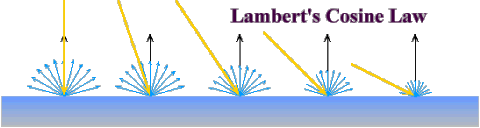 Computing Diffuse Reflection
Constant of proportionality depends on surface properties

The constant kd specifies how much of the incident light Ii is diffusely reflected




When                  the incident light is blocked by the surface itself and the diffuse reflection is 0
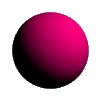 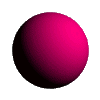 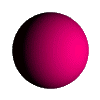 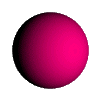 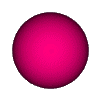 Diffuse reflection for varying light directions
[Speaker Notes: Why are sphere’s used to show shading]
Specular Reflection
Specular reflectors have a bright, view dependent highlight
E.g., polished metal, glossy car finish, a mirror
At the microscopic level a specular reflecting surface is very smooth
Specular reflection obeys Snell’s law
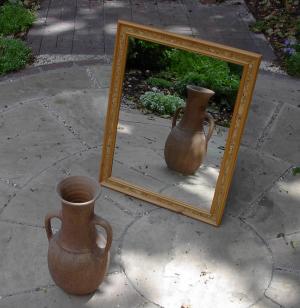 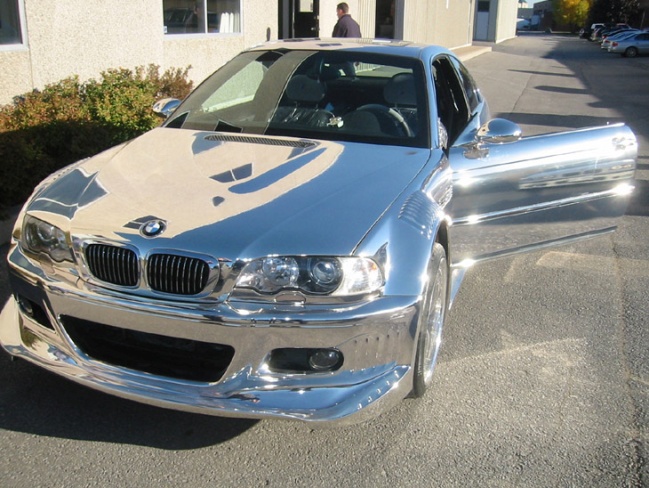 Image source: astochimp.com and wiki
Snell’s Law
The relationship between the angles of the incoming and reflected rays with the normal is given by:




ni and no are the indices of refraction for theincoming and outgoing ray, respectively
Reflection is a special case where ni = no  so o = i
The incoming ray, the surface normal, and the reflected ray all lie in a common plane
Computing the Reflection Vector
The vector R can be computed from the incoming light direction and the surface normal as shown below:


How?
Non-Ideal Reflectors
Snell’s law applies only to ideal specular reflectors
Roughness of surfaces causes highlight to “spread out” 
Empirical models try to simulate the appearance of this effect, without trying to capture the physics of it
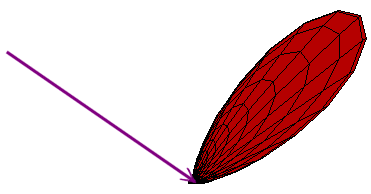 Phong Illumination
One of the most commonly used illumination models in computer graphics
Empirical model and does not have no physical basis




       is the direction to the viewer
          is clamped to [0,1]
The specular exponent ns controls how quickly the highlight falls off
Effect of Specular Exponent
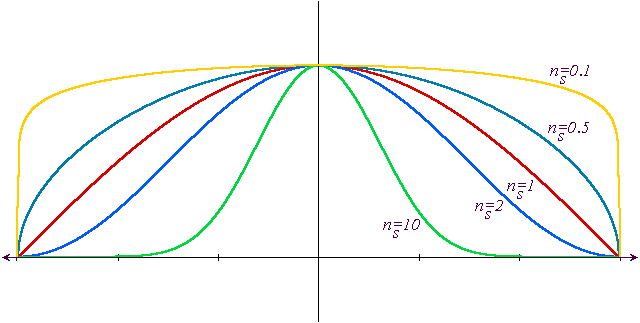 How the shape of the highlight changes with varying ns
Examples of Phong
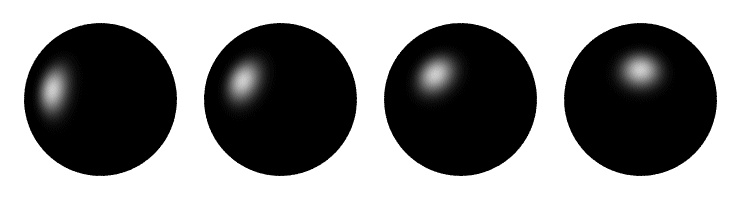 varying light directions
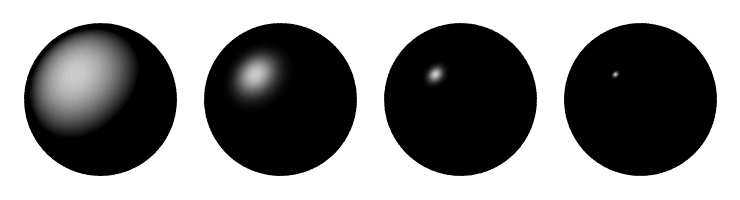 varying specular exponents
Blinn & Torrance Variation
Jim Blinn introduced another approach for computing Phong-like illumination based on the work of Ken Torrance: 
 




   is the half-way vector that bisects the light and viewer directions
Putting it All Together
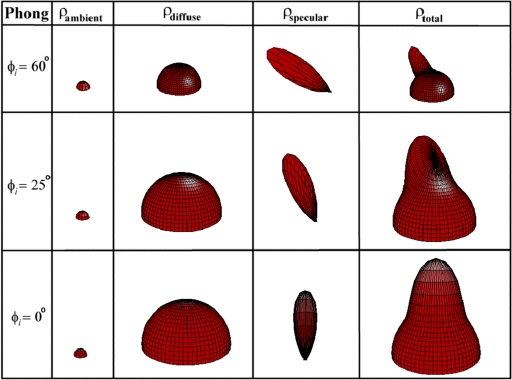 Putting it All Together, aka, Phong Illumination
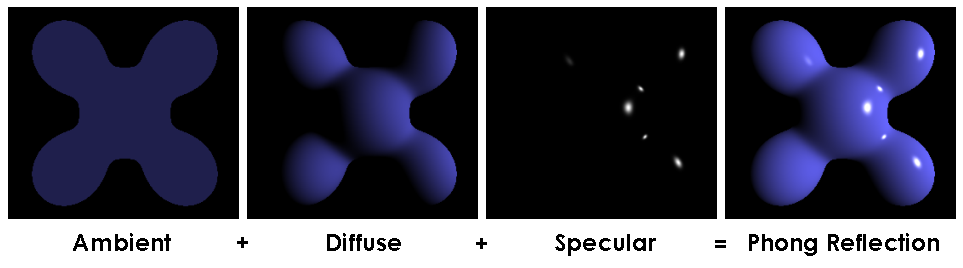 From Wikipedia
OpenGL’s Illumination Model
Problems with empirical models: 
What are the coefficients for copper? 
What are ka, ks, and ns? Are they measurable quantities? 
Is my picture accurate? Is energy conserved?
Lights in OpenGL
Light positions are specified in homogeneous coordinates
They are transformed by the current modelview matrix
Directional light sources have w=0
[Speaker Notes: How do you specify a head light?]
Lights in OpenGL
# define a directional light
lightDirection = [1, 1, 1, 0]
glLightfv(GL_LIGHT0, GL_POSITION, lightDirection)
glEnable(GL_LIGHT0)

# define a point light
lightPoint = [100, 100, 100, 1]
glLightfv(GL_LIGHT1, GL_POSITION, lightPoint)
glEnable(GL_LIGHT1)

# set up light’s color
glLightfv(GL_LIGHT0, GL_AMBIENT, ambientIntensity)
glLightfv(GL_LIGHT0, GL_DIFFUSE, diffuseIntensity)
glLightfv(GL_LIGHT0, GL_SPECULAR, specularIntensity)
[Speaker Notes: How do you specify a head light?]
OpenGL Surface Properties
glMaterialfv(GL_FRONT, GL_AMBIENT, ambientColor)
    glMaterialfv(GL_FRONT, GL_DIFFUSE, diffuseColor)
    glMaterialfv(GL_FRONT, GL_SPECULAR, specularColor)
    glMaterialfv(GL_FRONT, GL_SHININESS, nshininess)
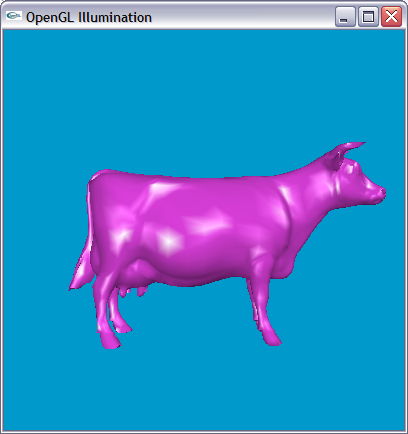 Illumination Methods
Illumination can be expensive
Requires computation and normalizing of vectors for multiple light sources

Compute illumination for faces, vertices, or pixels with increasing realism and computing overhead
Correspond to flat, Gouraud, and Phong shading respectively
Flat Shading
The simplest shading method
Applies only one illumination calculationper face
Illumination usually computed at 			     the centroid of the face:


Issues?
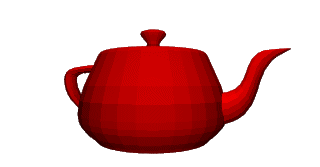 [Speaker Notes: For point light sources the light directionvaries over the face 
For specular reflections the viewer direction varies over the facet]
Gouraud Shading
Performs the illumination model on vertices and interpolates the intensity of the remaining points on the surface
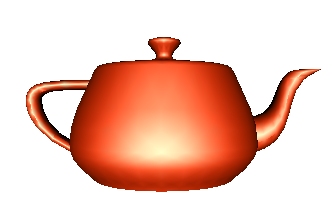 Notice that facet artifacts are still visible
Vertex Normals
If vertex normals are not provided they can often be approximated by averaging the normals of the facets which share the vertex
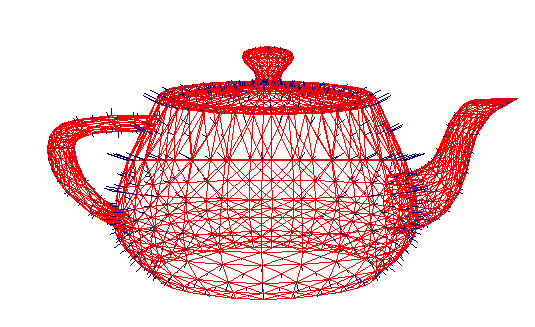 Phong Shading
Surface normal is linearly interpolated across polygonal facets, and the illumination model is applied at every point
Not to be confused with Phong’s illumination model


	
Phong shading will usually result in a very smooth appearance
However, evidence of the polygonal model can usually be seen along silhouettes
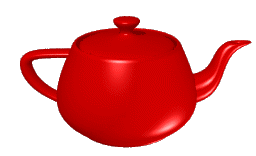 Local Illumination
Local illumination models compute the colors of points on surfaces by considering only local properties:
Position of the point
Surface properties
Properties of any light                                    sources that affect it	
No other objects in the scene are considered neither as light blockers nor as reflectors
Typical of immediate-mode renders, such as OpenGL
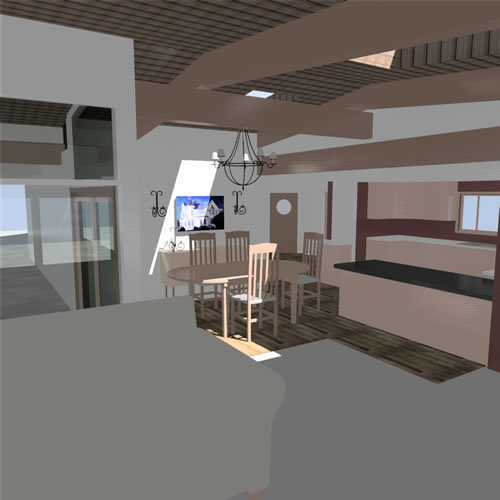 Global Illumination
In the real world, light takes indirect paths
Light reflects off of other materials (possibly multiple objects)
Light is blocked by other objects
Light can be scattered
Light can be focused
Light can bend
Harder to model
At each point we mustconsider not only every lightsource, but and other pointthat might have reflected lighttoward it
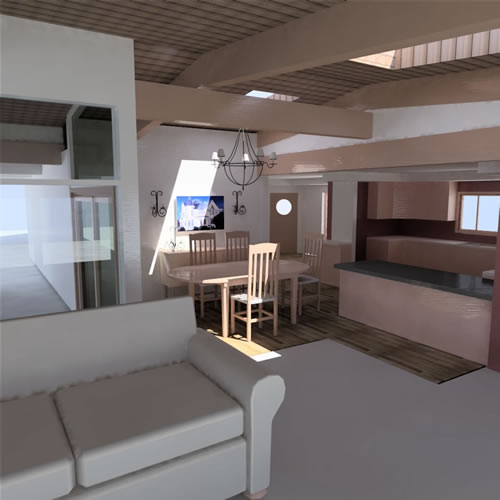 Various Effects using Physically-based Models
There are still many open problems to accurately represent various natural materials and efficiently render them
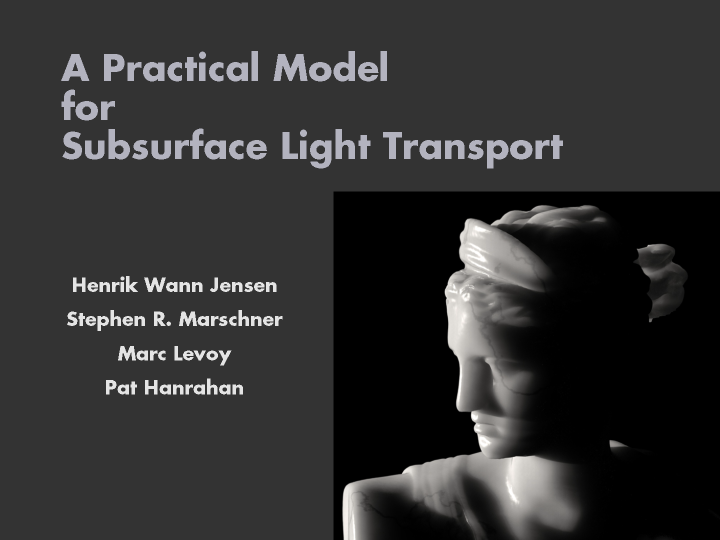 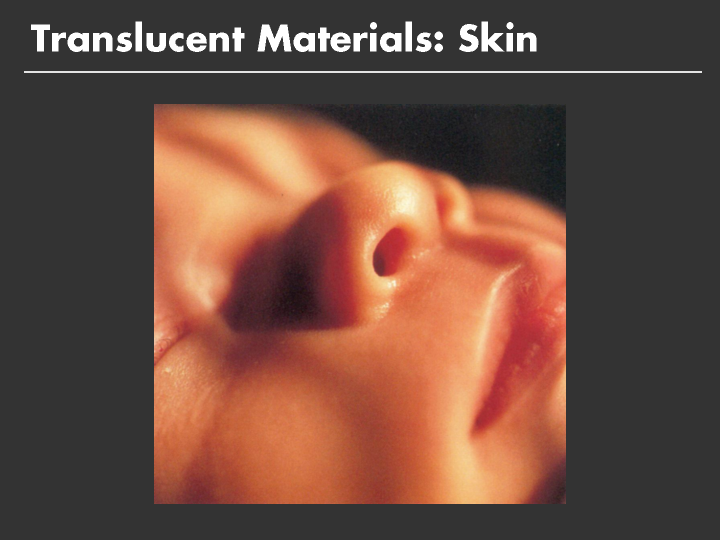 From slides of Pat Hanrahan
Course Objectives
Know how to consider lights 
   during rendering models
Light sources 
Illumination models
Shading
Local vs. global illumination
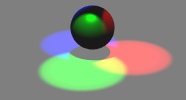 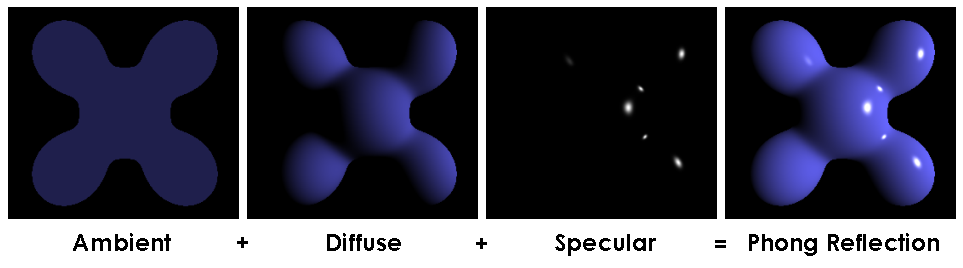 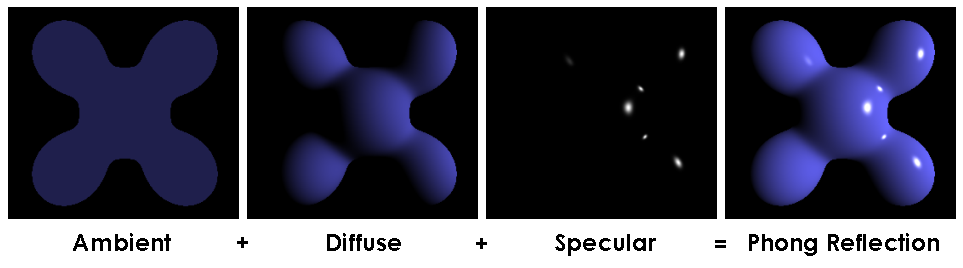 Reading Homework
Read a chapter of “Texture Mapping”
Next Time
Texture mapping
Homework
Go over the next lecture slides before the class
Watch 2 SIGGRAPH videos and submit your summaries before every Tue. class
Send an email to cs380ta@gmail.com
Just one paragraph for each summary
Any Questions?
Come up with one question on what we have discussed in the class and submit at the end of the class
1 for already answered questions
2 for all the other questions

Submit at least four times during the whole semester
Figs
Snell’s Law
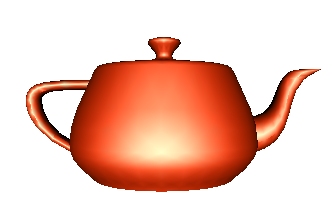 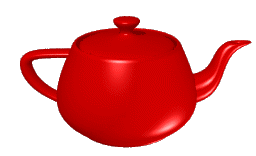